Is it Hard Yet? The Qualitative Agreement of pQCD Energy Loss with RHIC and LHC Data
W. A. Horowitz
University of Cape Town
December 3, 2012
With many thanks to Razieh Morad, 
Miklos Gyulassy, and Yuri Kovchegov
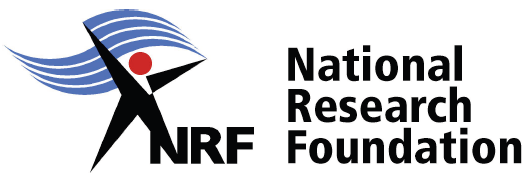 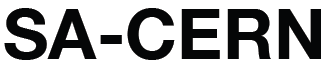 12/3/12
Kruger 2012
1
What Are We Interested In?
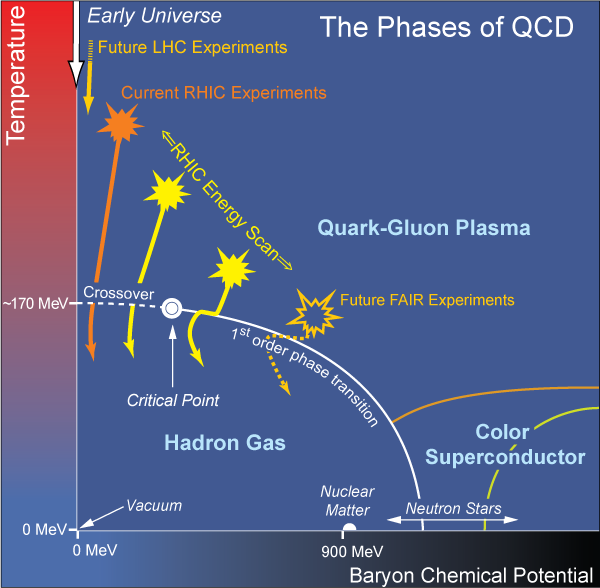 Measure the prop-erties of many-body strong force

Test & understand theory of many-body non-Abelian fields
Long Range Plan, 2008
12/3/12
Kruger 2012
2
[Speaker Notes: Unique as compared to strongly coupled Abelian problems]
Compare to Easiest QED
“Simple” Hydrogen Phase Diagram
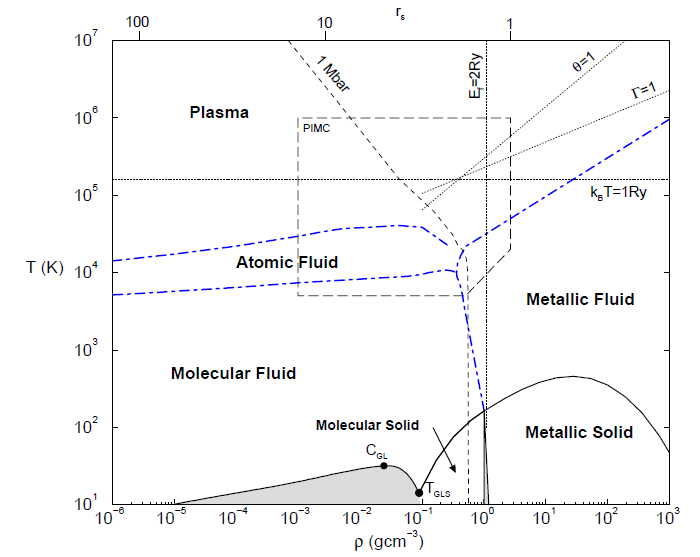 Calculated, Burkhard Militzer, Diploma Thesis, Berlin, 2000
12/3/12
Kruger 2012
3
Why Energy Loss?
Most direct probe of DOF of QGP
pQCD Picture
AdS/CFT Picture
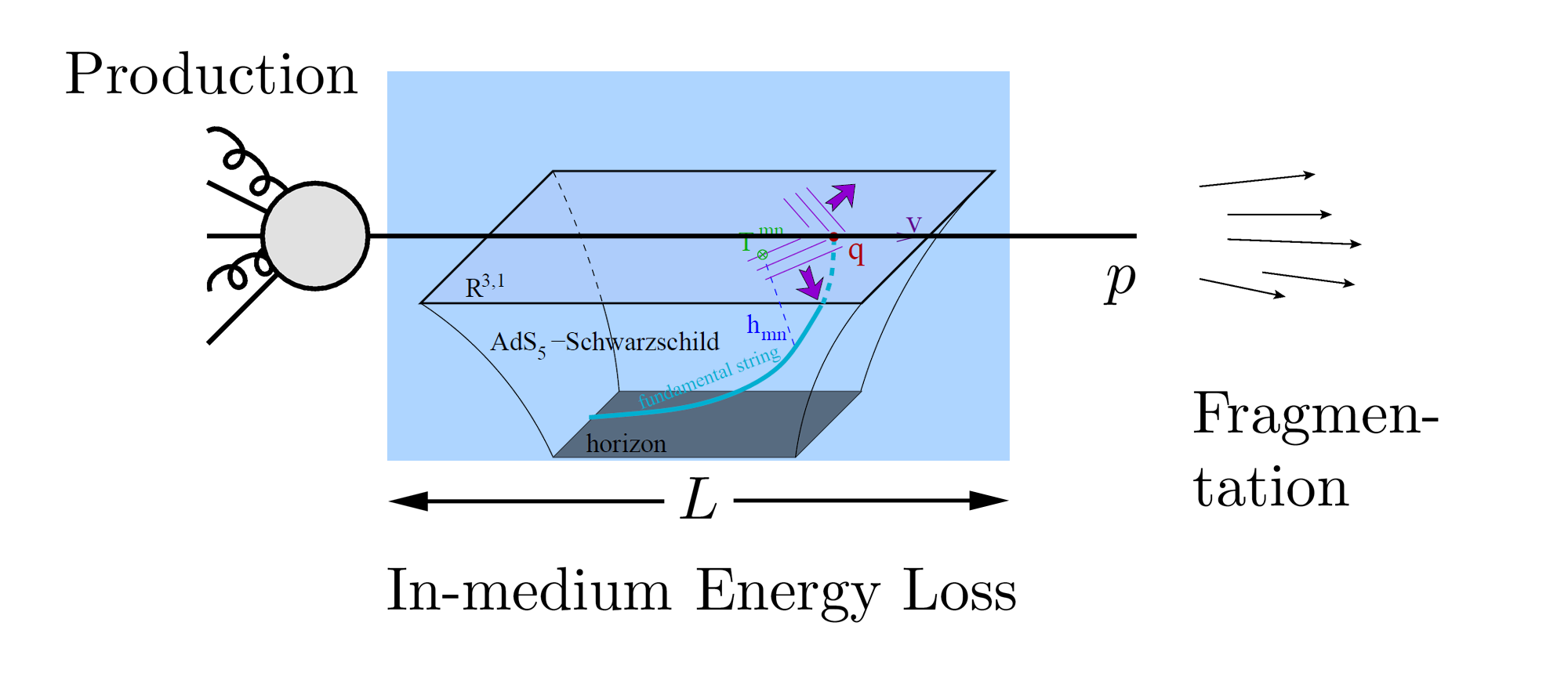 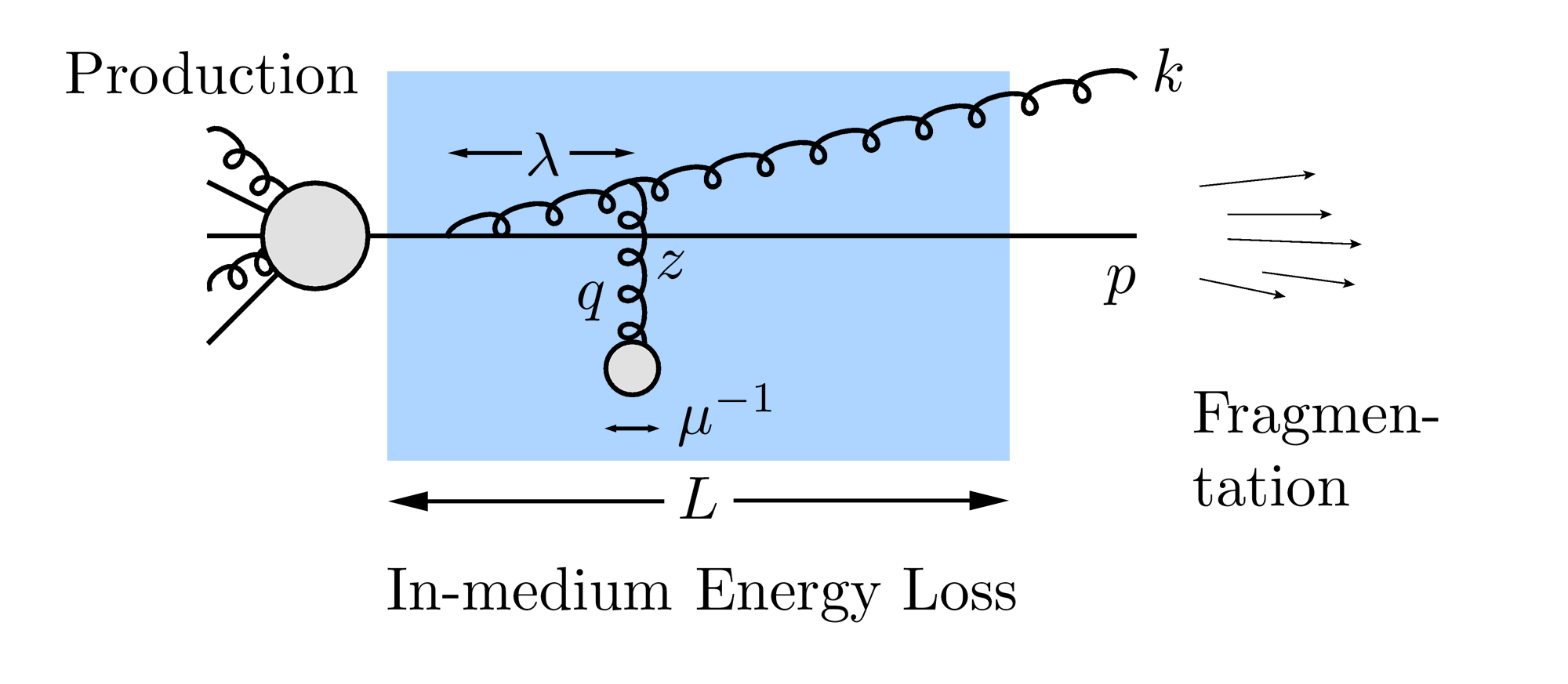 12/3/12
Kruger 2012
4
Energy Loss in Context
High pT Light Hadrons
EM Probes
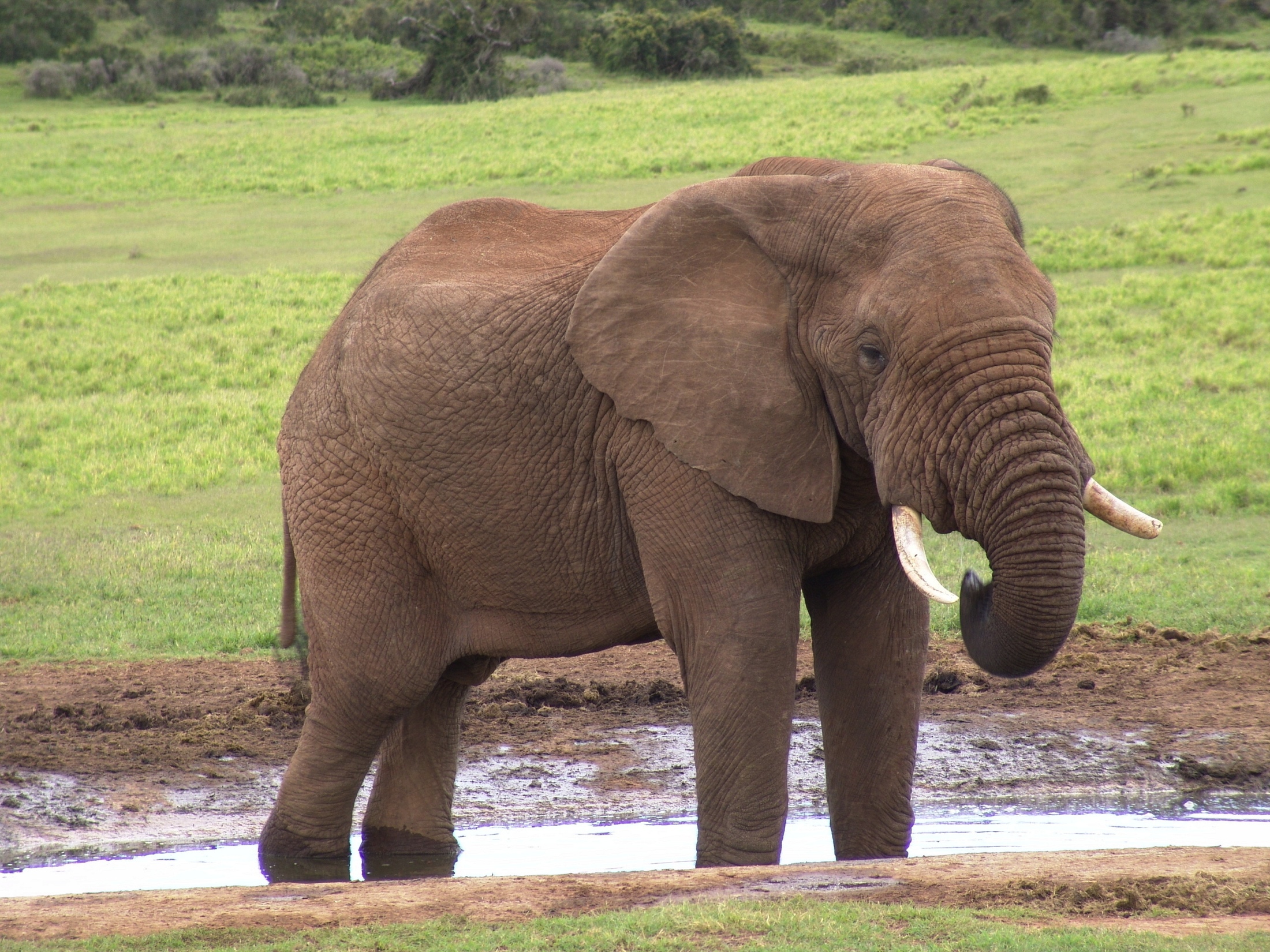 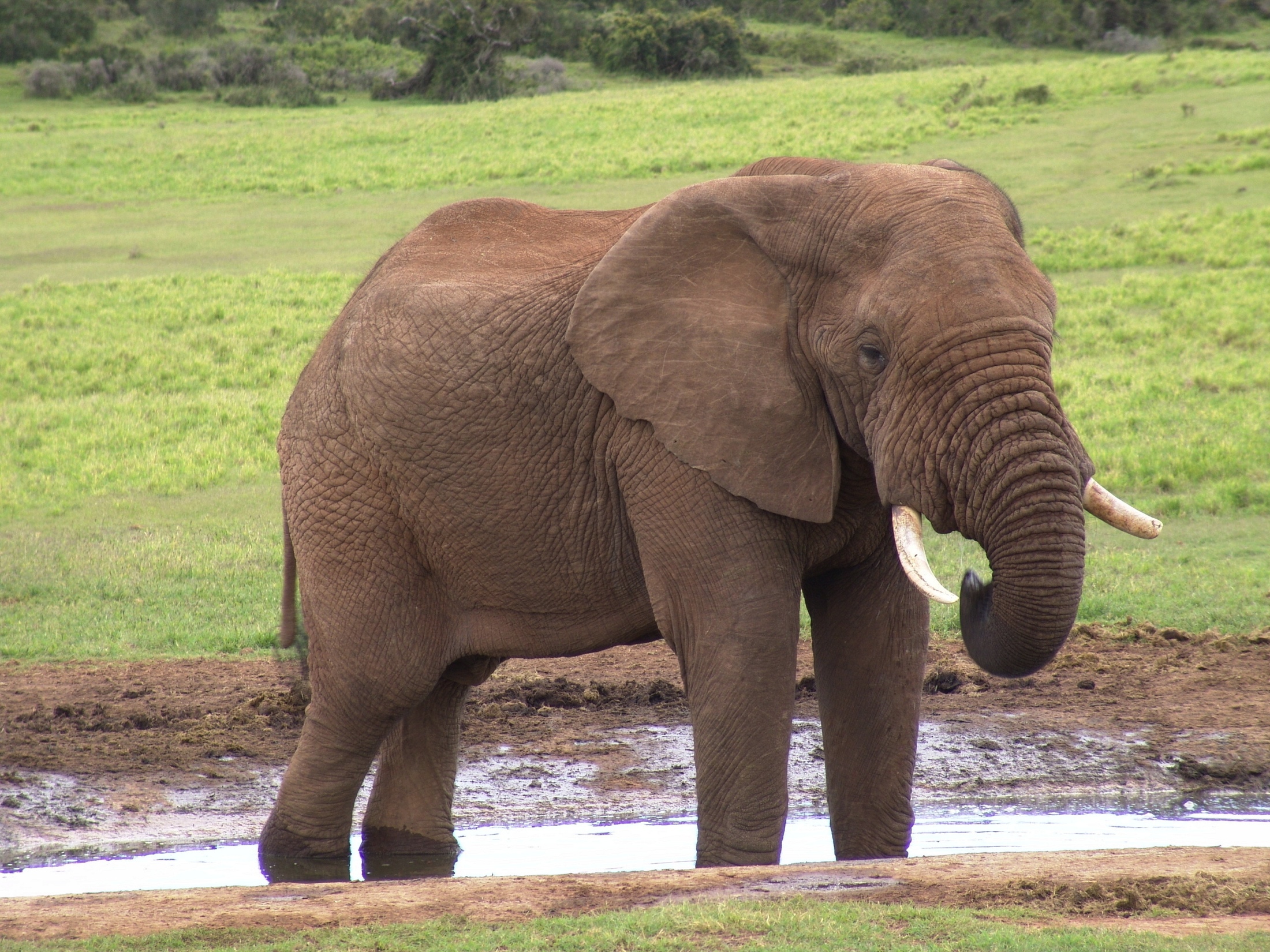 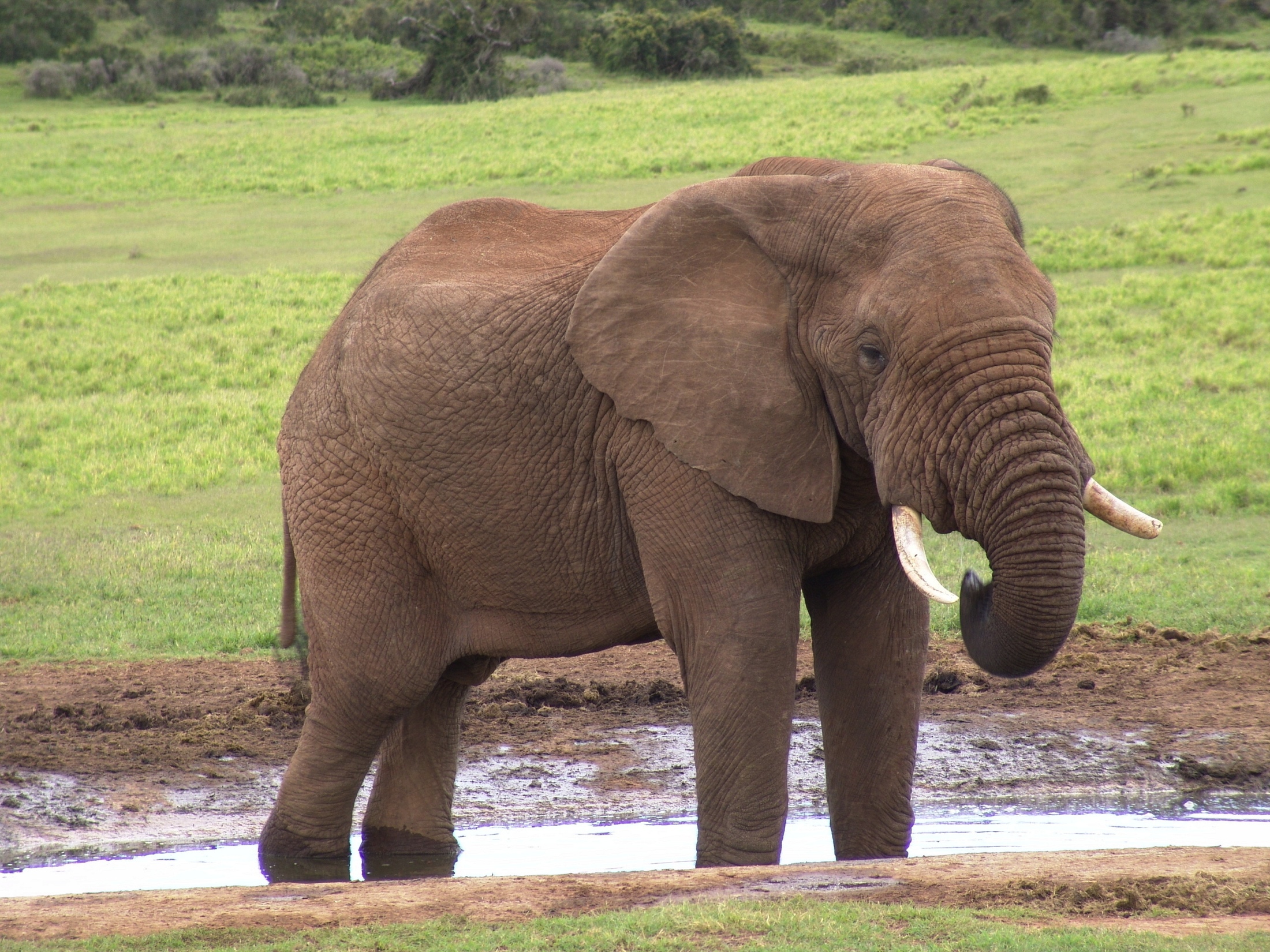 Low-pT particles
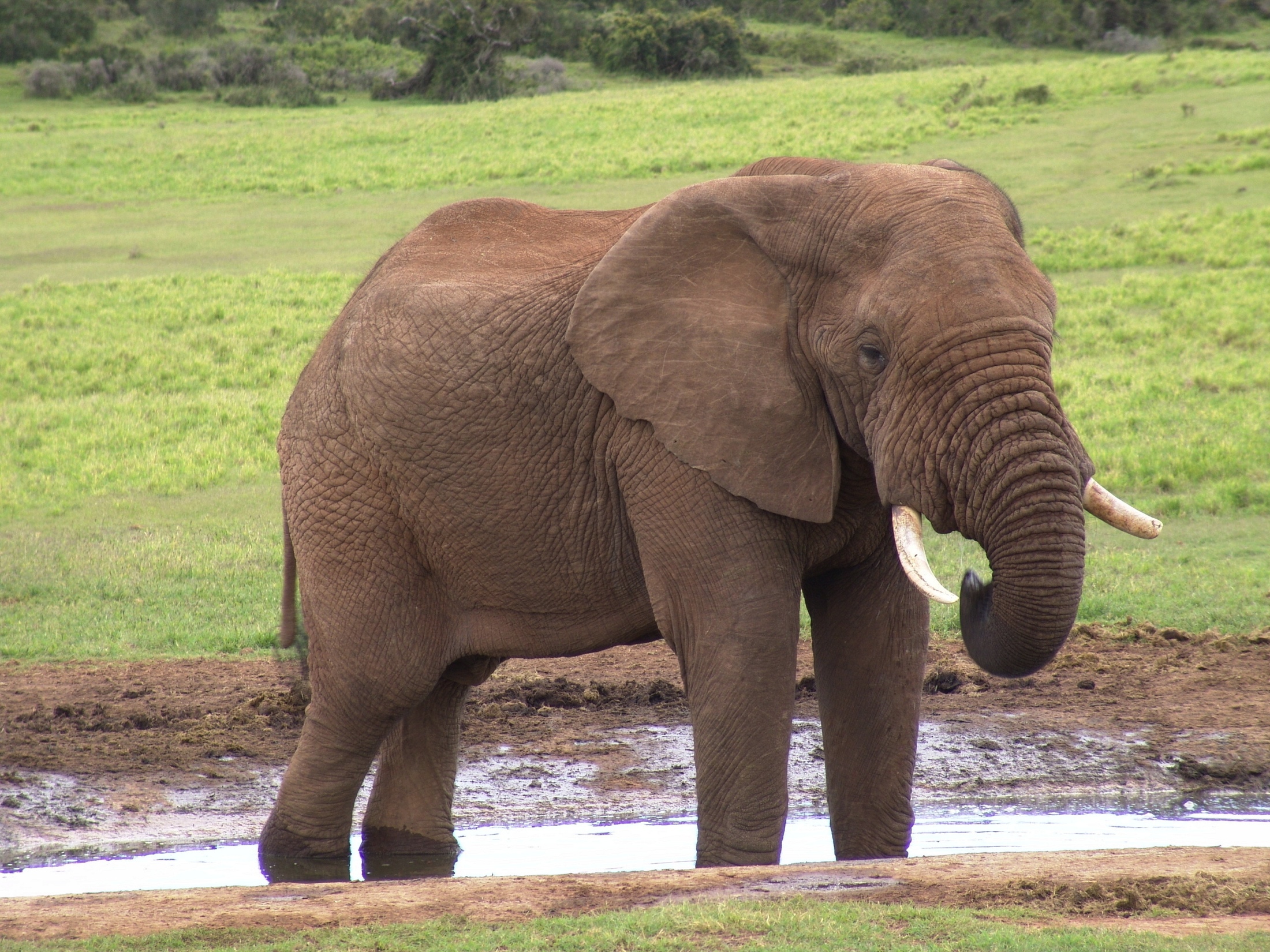 Your least favorite 
measurement
QGP
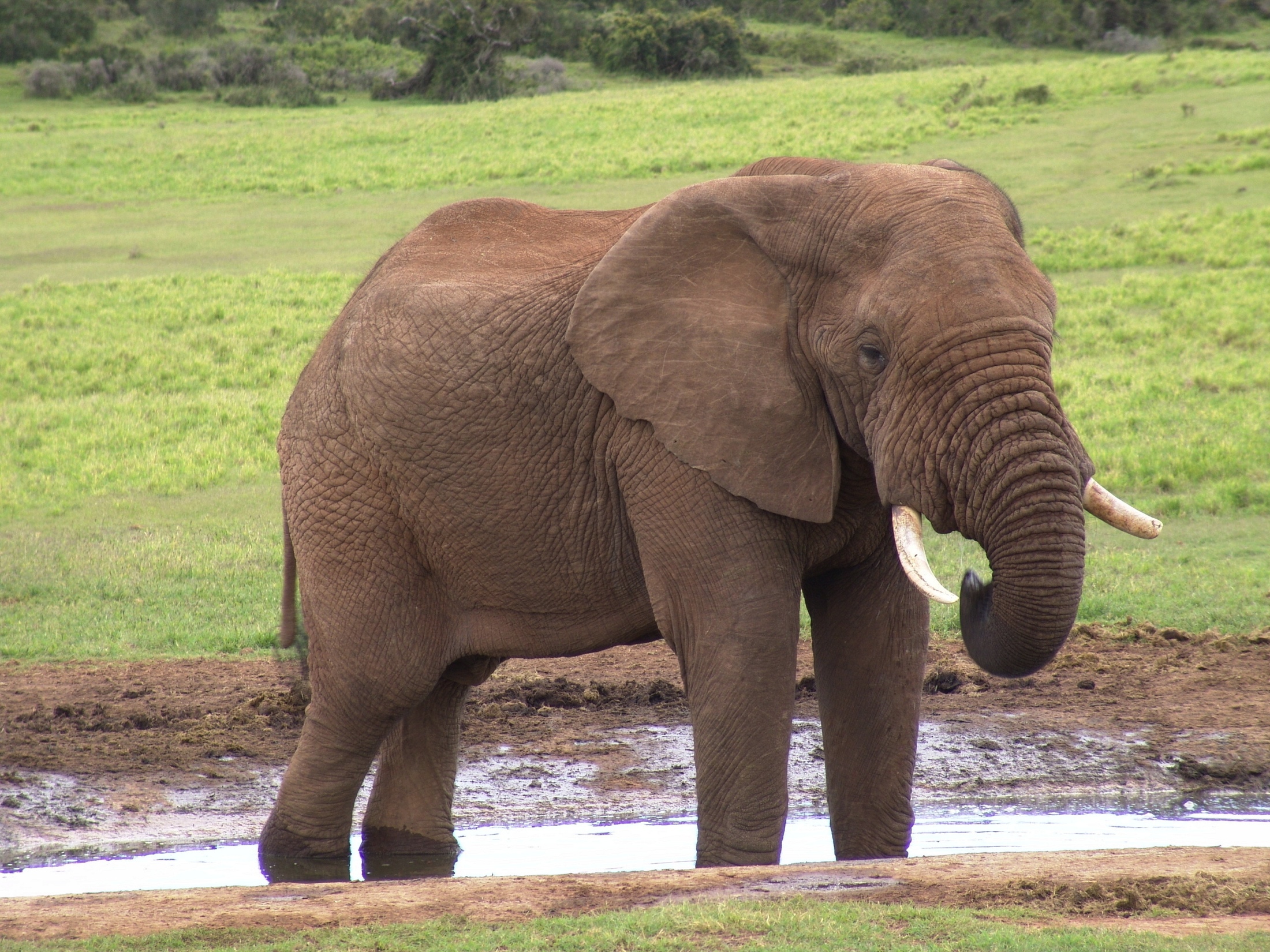 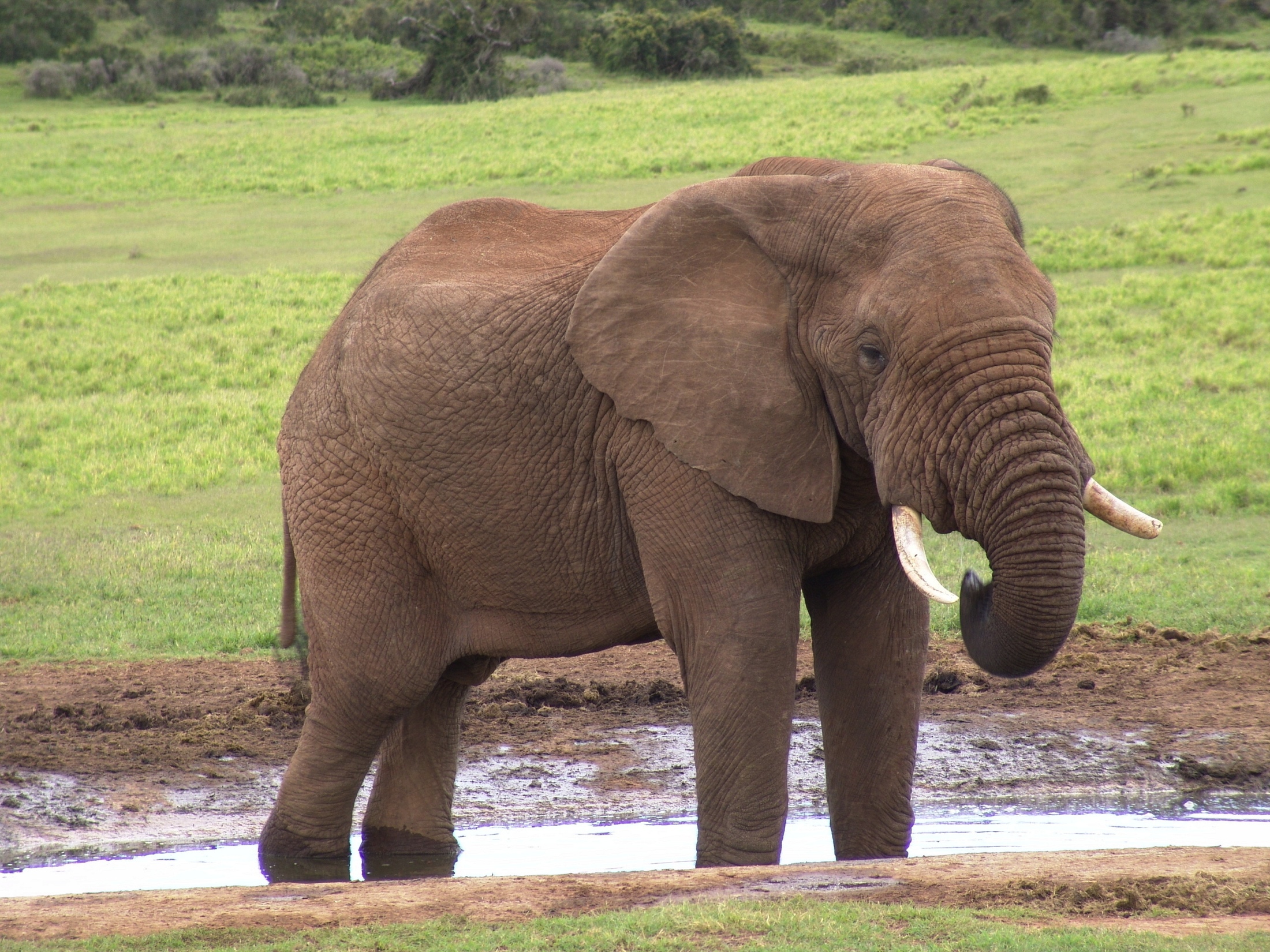 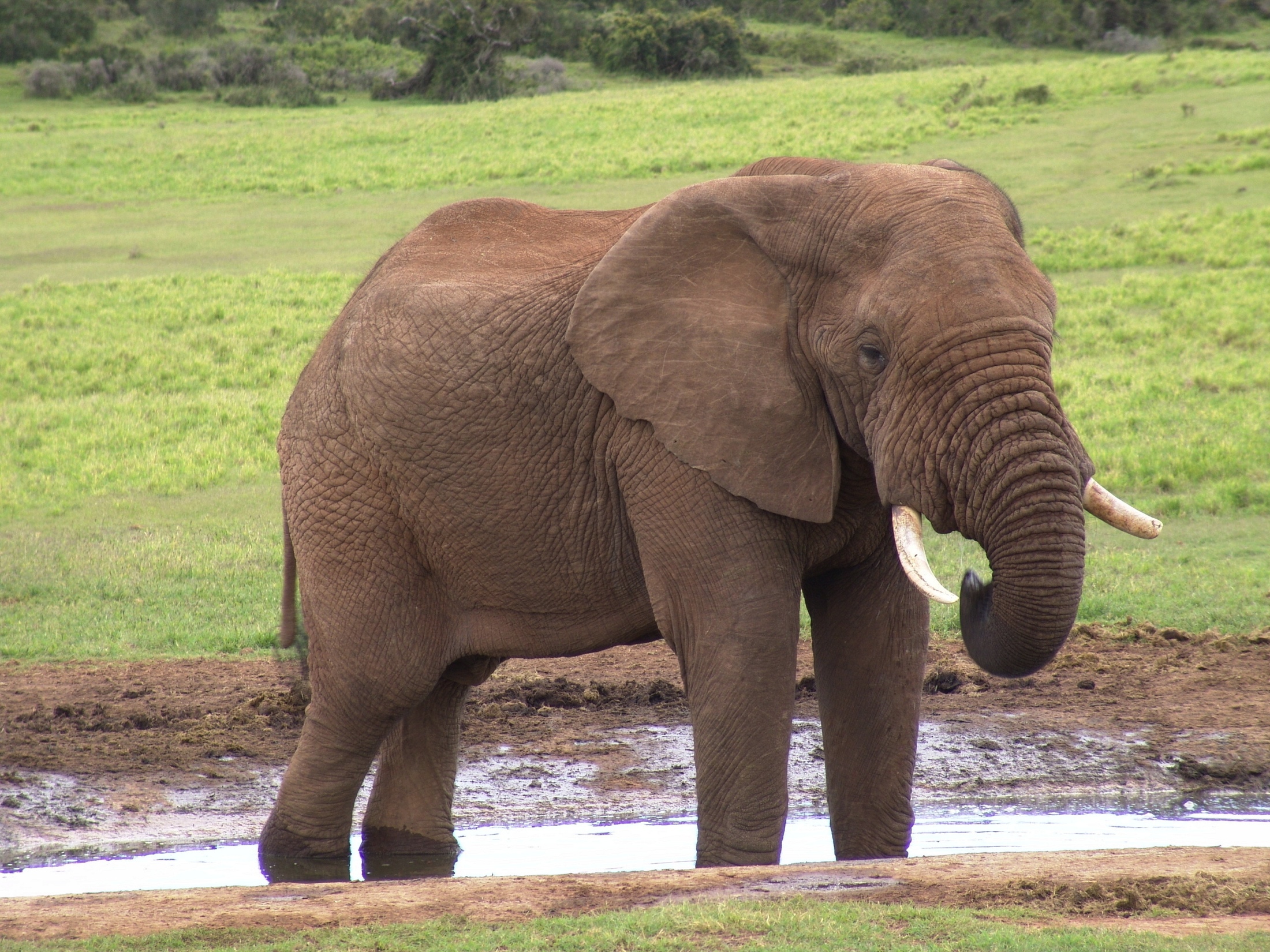 Quarkonia
Open Heavy Flavor
Searching for this coherent, consistent picture
12/3/12
Kruger 2012
5
Energy Loss Systematics
E-loss picture assumes QGP properties => P(DpT | pT, L, T, MQ, R)
Want to test P(DpT)
A+B, √s, centrality, Mh, …
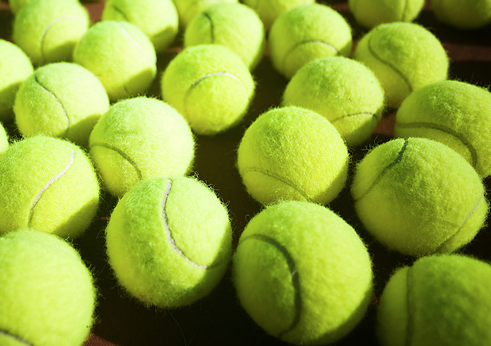 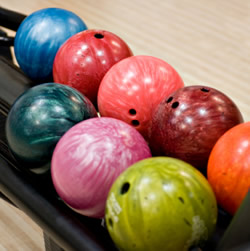 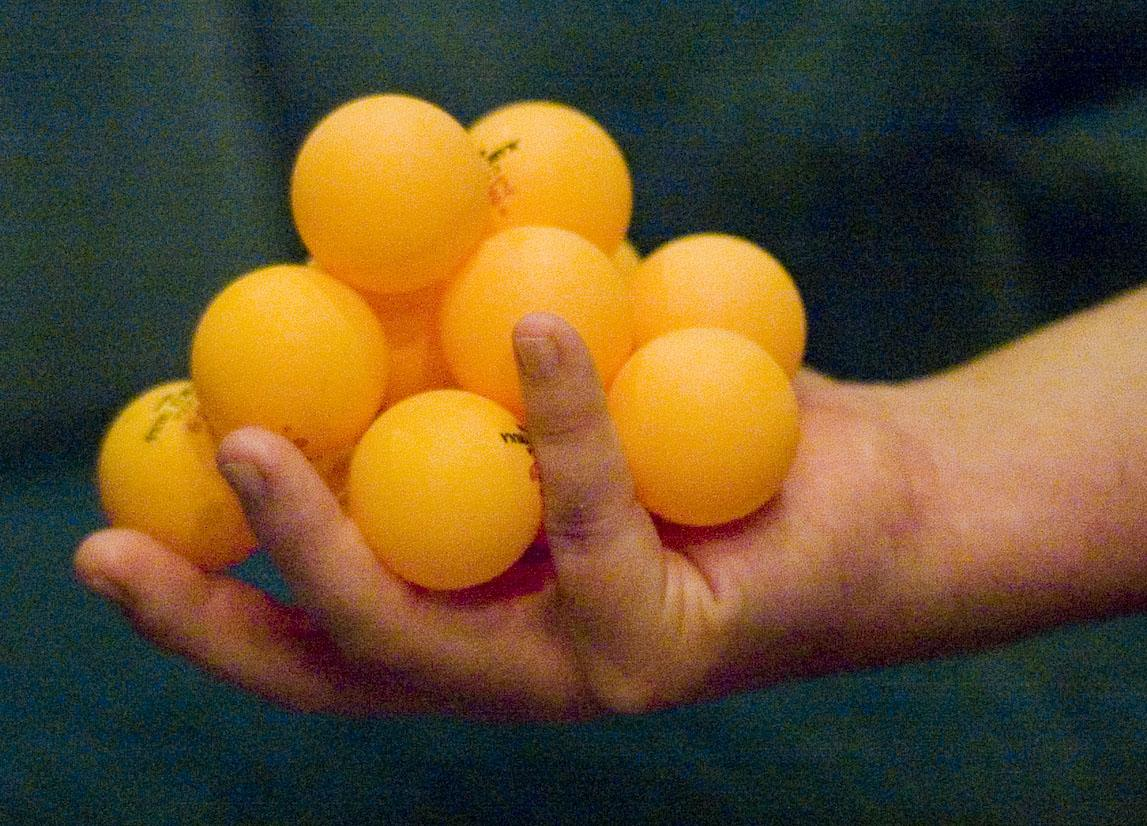 12/3/12
Kruger 2012
6
Observing Energy Loss
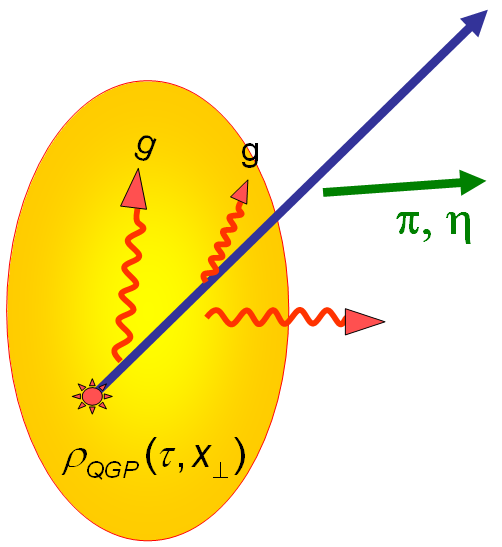 pT
f
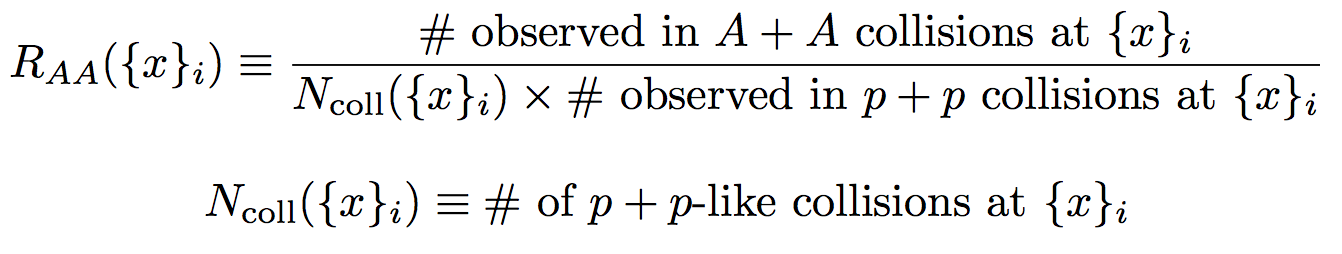 Naively: if medium has no effect, then RAA = 1
Common variables used are transverse momentum, pT, and angle with respect to the reaction plane, f
, g, e-
Fourier expand RAA:
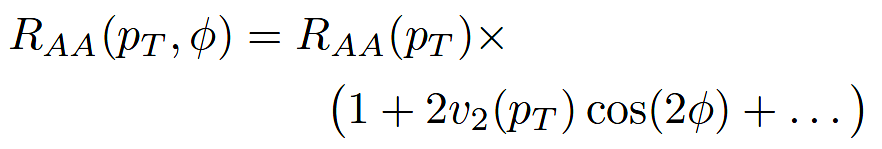 12/3/12
Kruger 2012
7
Lesson from RHIC
Extremely difficult to consistently describe all observables
Ex: Light+heavy suppression places stringent constraint on possible E-loss mechanism
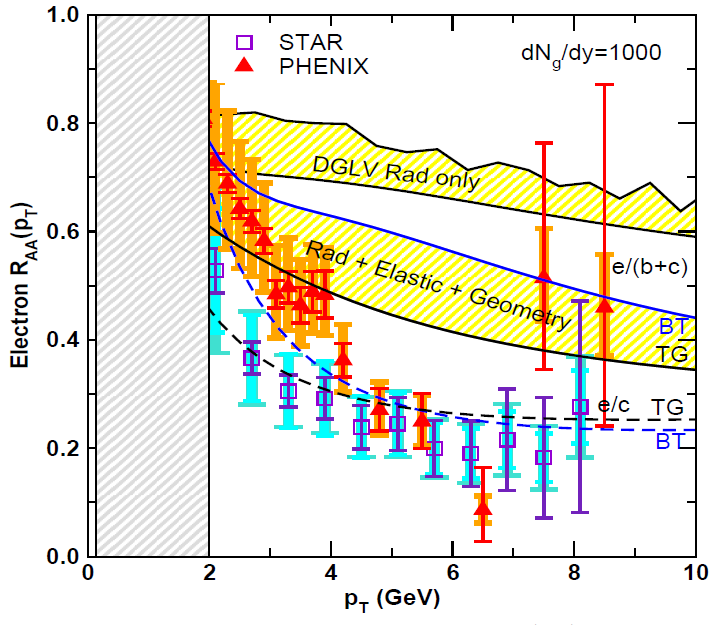 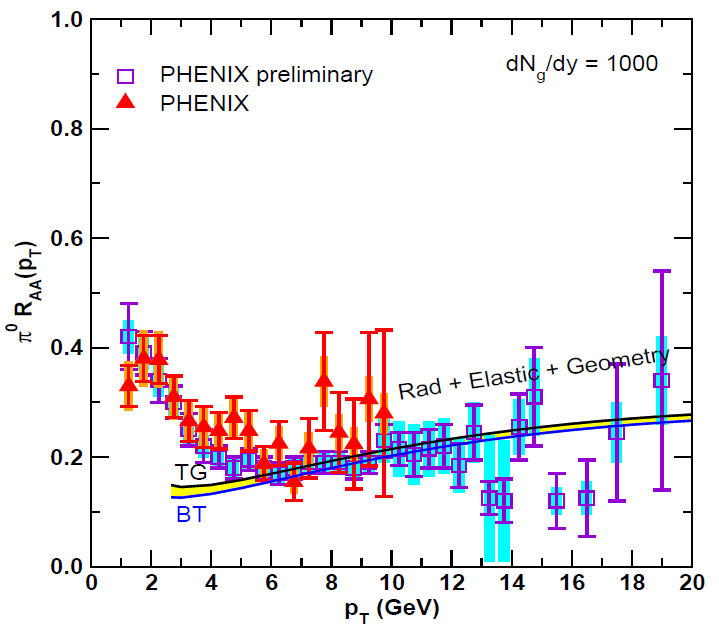 p0 from g, u, d decay
e- from c, b decay
Wicks, WAH, Djordjevic, Gyulassy, NPA784 (2007)
12/3/12
Kruger 2012
8
Demonstrating E-loss Value
Compare E-loss observables to data with two very different assumptions of properties of QGP:

Strongly coupled medium coupling strongly to a high-pT particle

Weakly coupled medium coupling weakly to a high-pT particle
12/3/12
Kruger 2012
9
Let’s Assume Strong Coupling
Not crazy
T ~ 250 MeV, g(2pT) ~ 2, l = g2Nc ~ 12 ≫1
Always small T scale
T ≳ Tc, lattice deviates from Stefan-Boltzmann
h/s ~ 1/4p readily explained by AdS/CFT
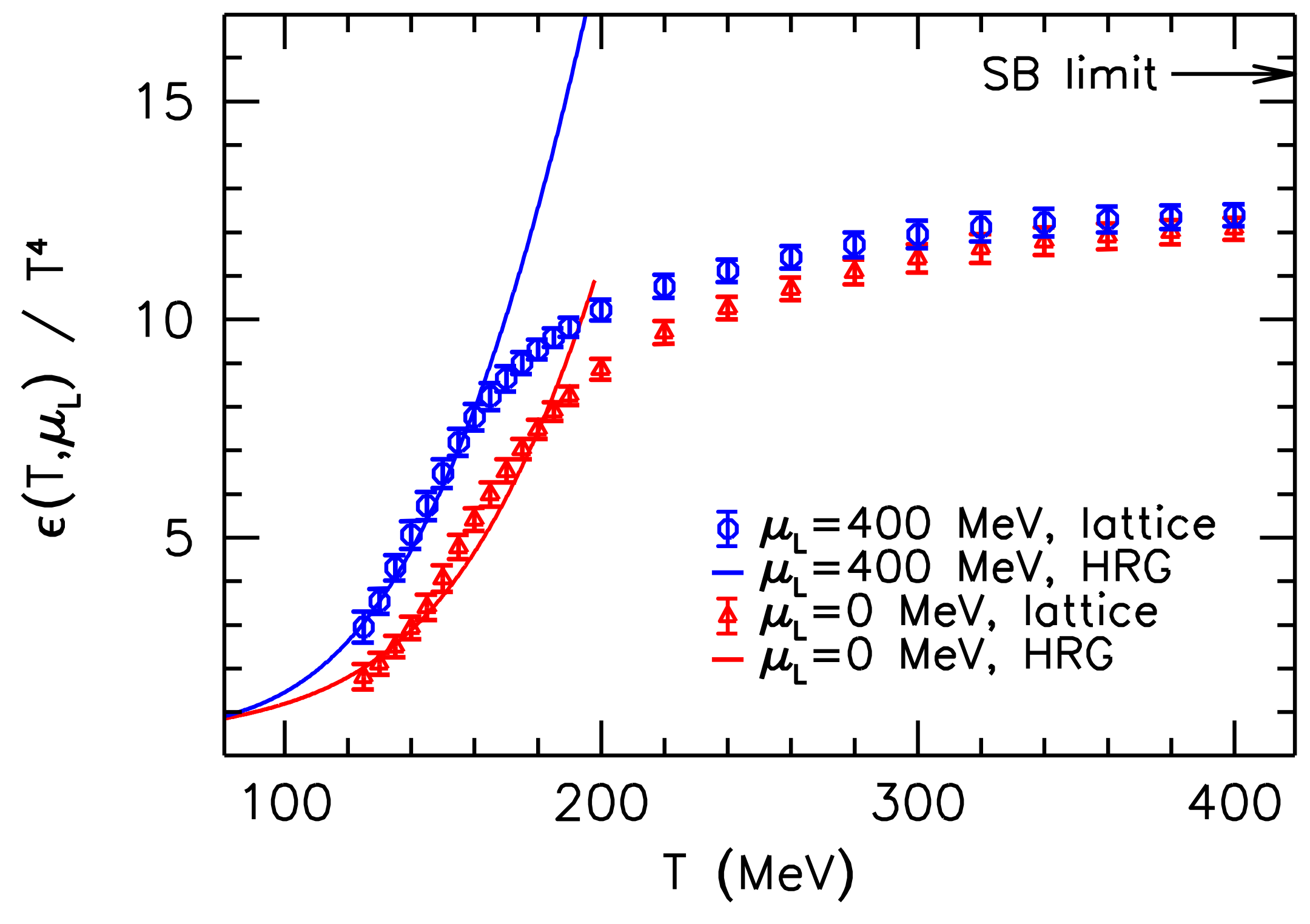 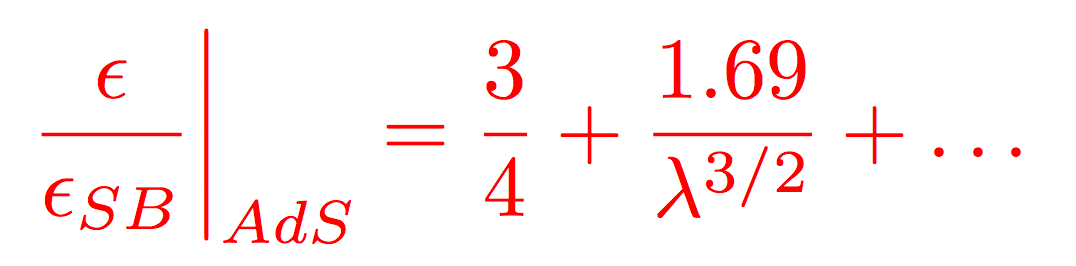 Luzum and Romatschke, PC78 (2008)
12/3/12
Kruger 2012
10
Wuppertal, arXiv:1204.6710
Heavy Quark E-Loss in AdS/CFT
Model heavy quark jet energy loss by embedding string in AdS space

dpT/dt = - m pT

m = pl1/2 T2/2Mq
Herzog et al., JHEP 0607 (2006)
Gubser, PRD74 (2006)
Similar to Bethe-Heitler
dpT/dt ~ -(T3/Mq2) pT

Very different from usual pQCD and LPM
dpT/dt ~ -LT3 log(pT/Mq)
J Friess, S Gubser, G Michalogiorgakis, S Pufu, Phys Rev D75 (2007)
12/3/12
Kruger 2012
11
AdS/CFT and HQ
String drag: qualitative agreement at RHIC
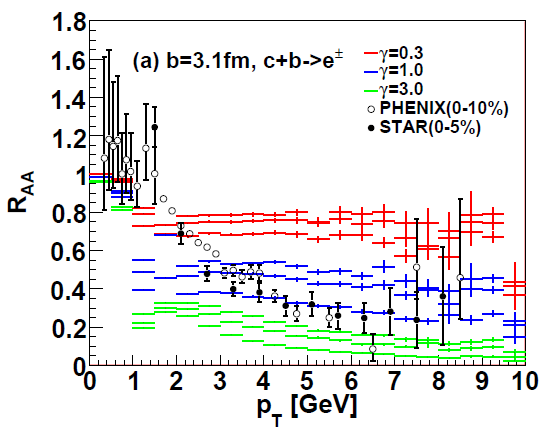 WAH, PhD Thesis, arXiv:1011.4316
Akamatsu, Hatsuda, and Hirano, PRC79, 2009
12/3/12
Kruger 2012
12
AdS/CFT and HQ at LHC
D Predictions
B Predictions
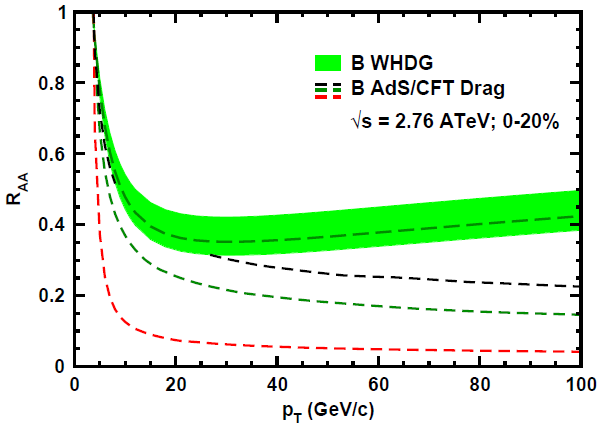 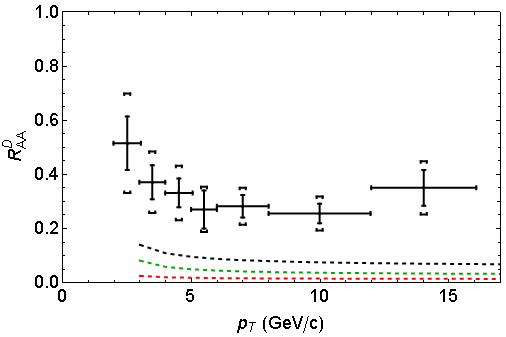 ALICE 0-20%
D
CMS B→J/y
(
(
]
(
(
(
WAH, PANIC11 (arXiv:1108.5876)
ALICE, arXiv:1203.2160
CMS, JHEP 1205 (2012) 063
AdS HQ Drag appears to oversuppress c→D
Long. fluctuations likely important, not included
Roughly correct description of b→B→J/y
12/3/12
Kruger 2012
13
Light Quark E-Loss in AdS
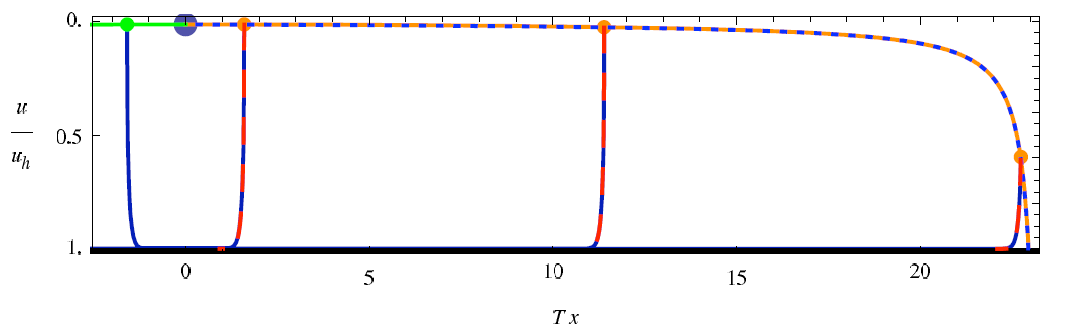 Chesler et al., PRD79 (2009)
Complications:
string endpoints fall
=> painful numerics
relation to HI meas.
less obvious than HQ
In principle, E-loss from graviton emission
Extremely hard
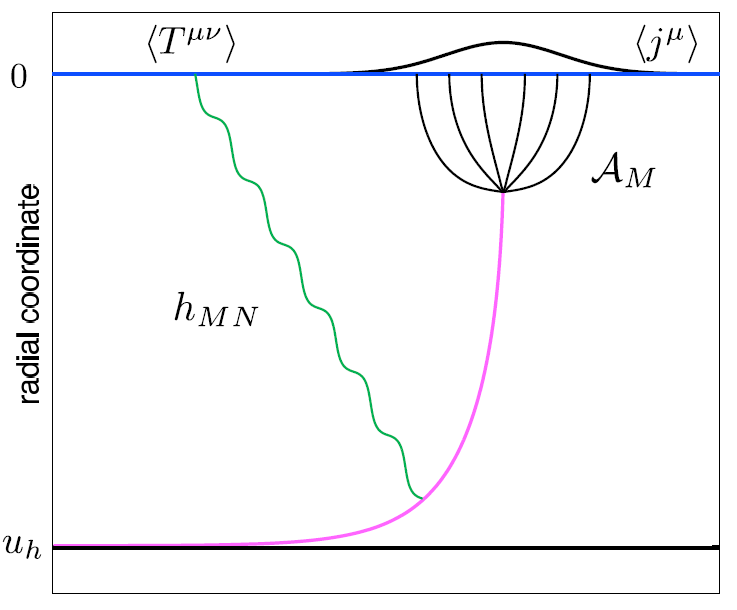 12/3/12
Kruger 2012
14
1st Attempt: Generic Bragg Peak Model
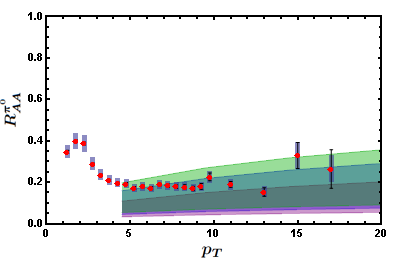 0.2 TeV
E-loss w Bragg peak
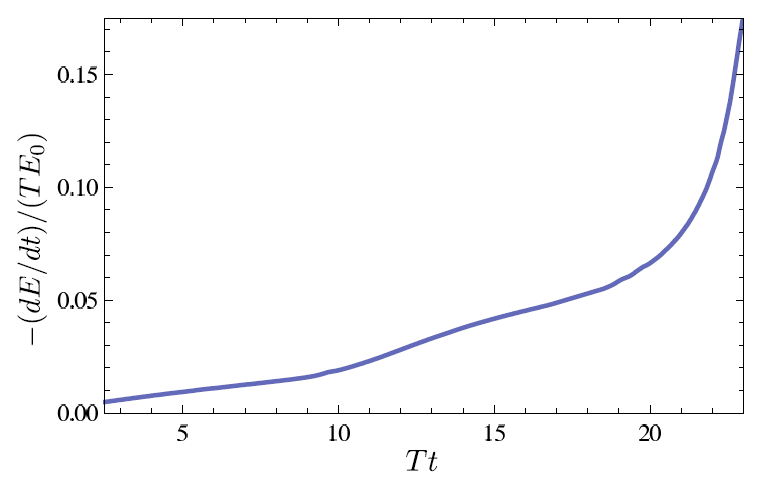 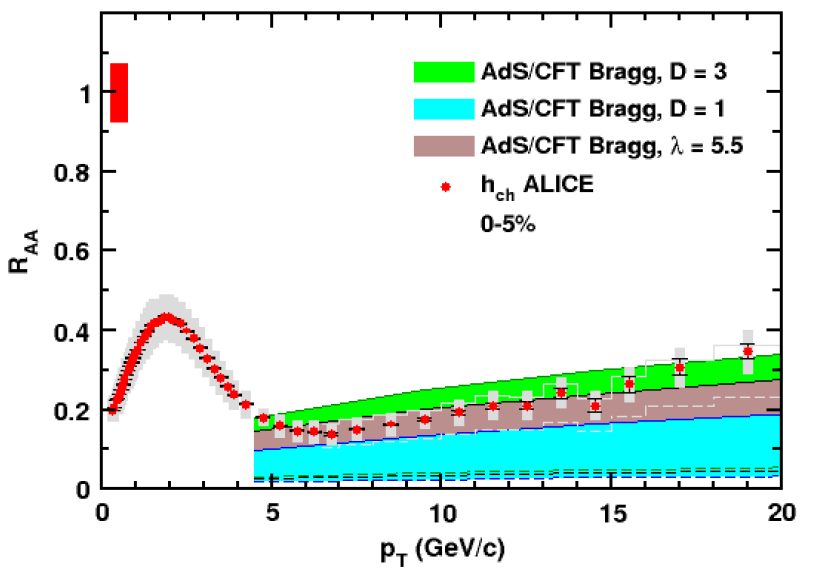 2.76 TeV
Chesler et al. PRD79 (2009)
Ficnar, arXiv:1201.1780
Razieh Morad and WAH, in prep
Simple Bragg peak model
12/3/12
Kruger 2012
15
WAH, JPhysG38 (2011)
Moving Forward
Is Bragg generic?
Yes or No, depending on E-loss def & background geometry
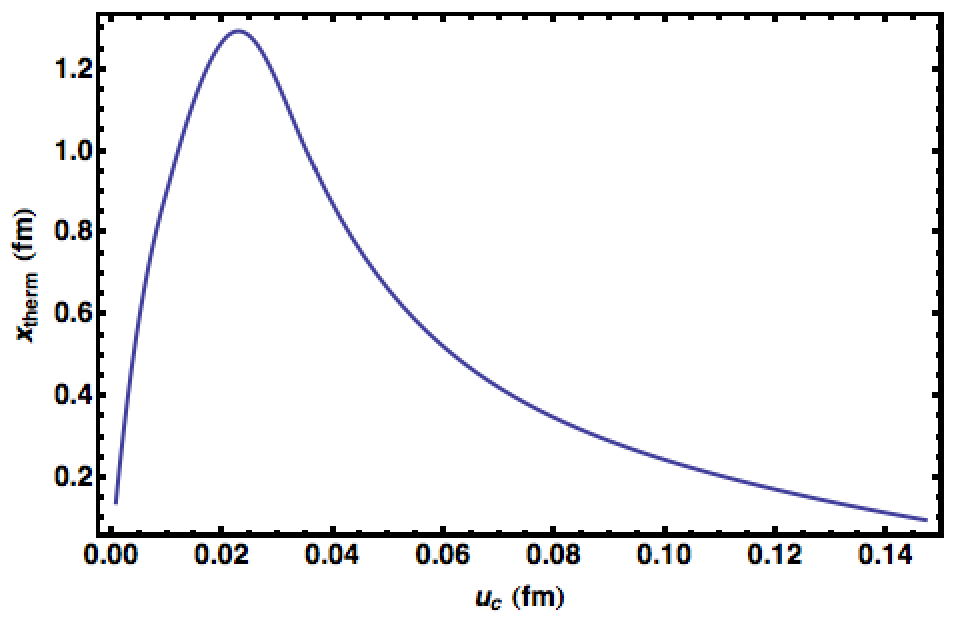 Improve AdS E-loss
Difficult to reduce th. unc.
pQCD production  AdS IC? Imp. consequences
Virtuality
Morad and WAH, in prep
12/3/12
Kruger 2012
16
Strongly Coupled HF in p+A
vshock
Q
vshock
z
Q
z
x
x
Test CNM HF E-loss
Embedded String in Shock
Before
After
WAH and Kovchegov, PLB680 (2009)
12/3/12
Kruger 2012
17
Let’s Assume pQCD is the Best Approx
Also not unreasonable
as(2pT) = 0.3
Always large pT scale
2➞2 & 2➞3 pQCD MC suggests h/s ~ few/4p
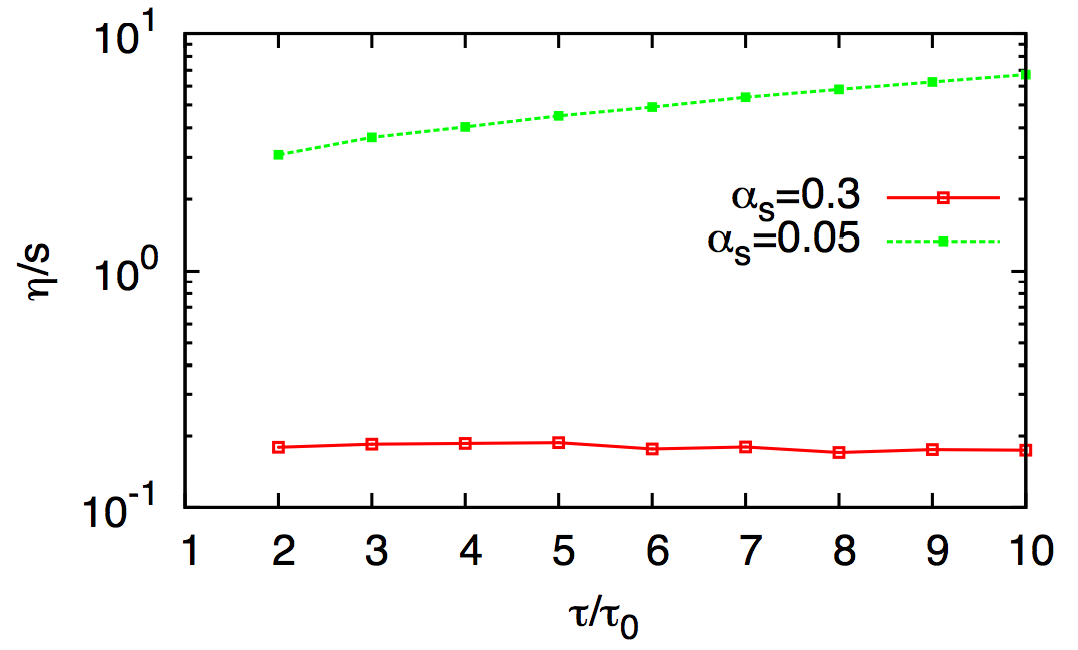 See C Greiner, Parallel XIII Friday
El, Muronga, Xu, and Greiner, PRC79 (2009)
12/3/12
Kruger 2012
18
Let’s Assume pQCD is the Way to Go
Thermal Field Theory =>
Debye mass m ~ gT
Mean free path lmfp ~ 1/g2T
Entropy/Hydro => TRHIC(LHC) ~ 350 (450) MeV
m ~ gT ~ 0.7 (0.8) GeV => 1/m ~ 0.3 (0.2) fm
lmfp ~ 1/g2T ~ 0.8 (0.7) fm
RAu,Pb  ~ 6 fm
1/m << lmfp << L
Scattering off separated, well-defined quasiparticles
For HQ, order a few collisions, ~ 4
gluon
12/3/12
Kruger 2012
19
pQCD Continued
Two types of E-loss
Collisional (elastic) 2➞2



Radiative (inelastic) 2➞3
Scales => ~few scatterings, mult. coh. em. => LPM
Must include interference with production radiation
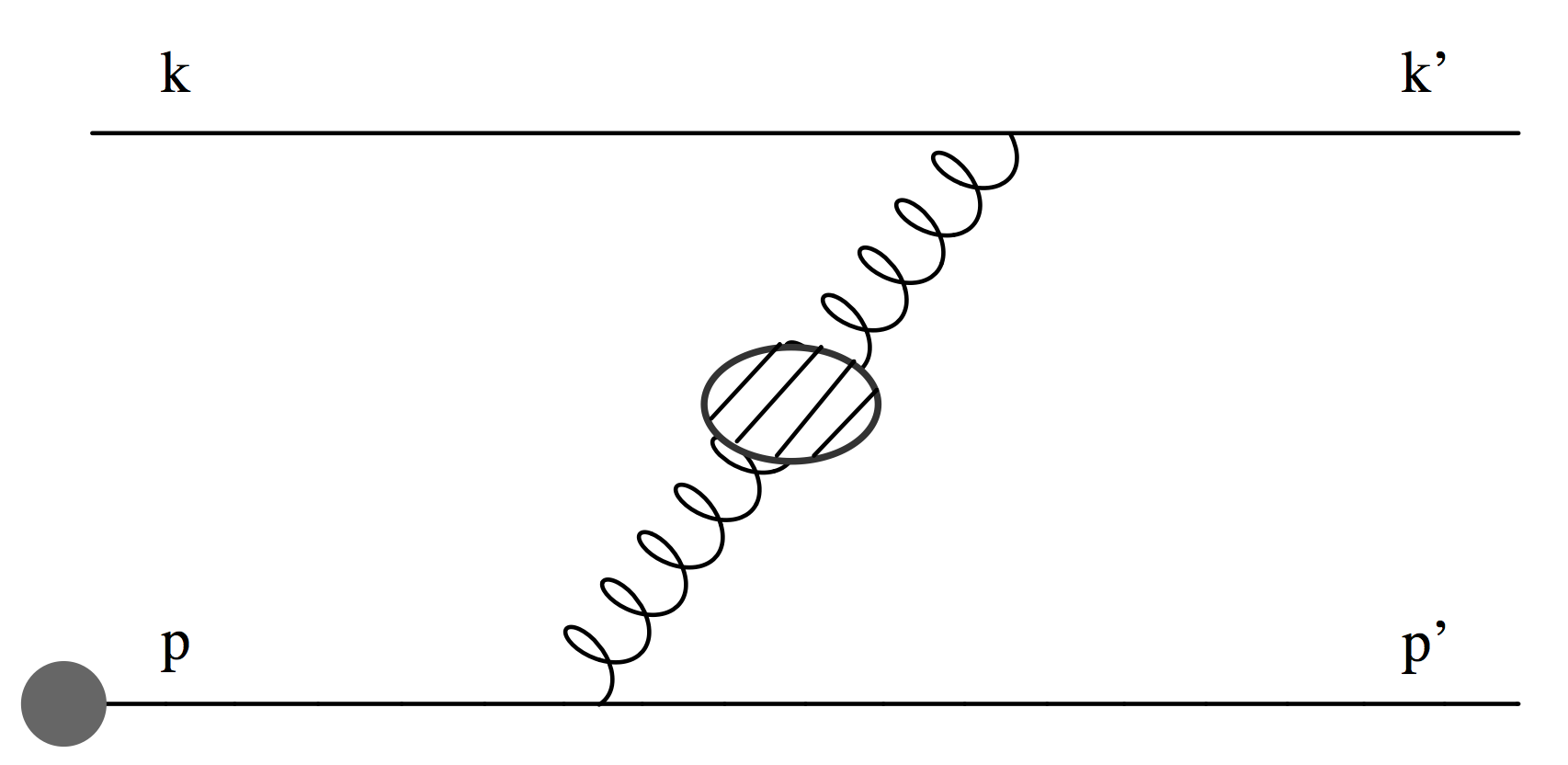 Bjorken, FERMILAB-PUB-82-059-THY
Braaten and Thoma, PRD44:2625–2630, 1991
Djordjevic, Phys.Rev. C74 (2006) 064907
Adil et al., Phys.Rev. C75 (2007) 044906
Djordjevic, PRC74 (2006)
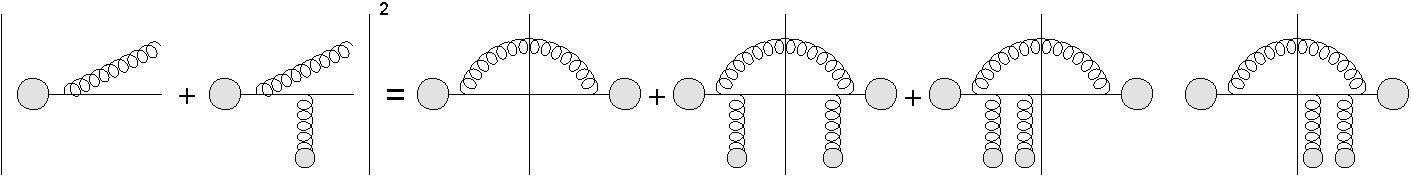 Majumder and van Leeuwen, PPNPA66 (2011), and refs therein
12/3/12
Kruger 2012
20
Asymptotic Analytic pQCD
Naively, DEel << DErad as E➞∞

Elastic E-loss:
		dpT/dt ~ -T2 log(pT/M)

Radiative E-loss, in expected deep LPM regime:
		dpT/dt ~ -L T3 log(pT/M)
Compare to Bethe-Heitler dpT/dt ~ -(T3/M2)pT
12/3/12
Kruger 2012
21
Results
Naively, DEel << DErad as E➞∞
LHC
RHIC
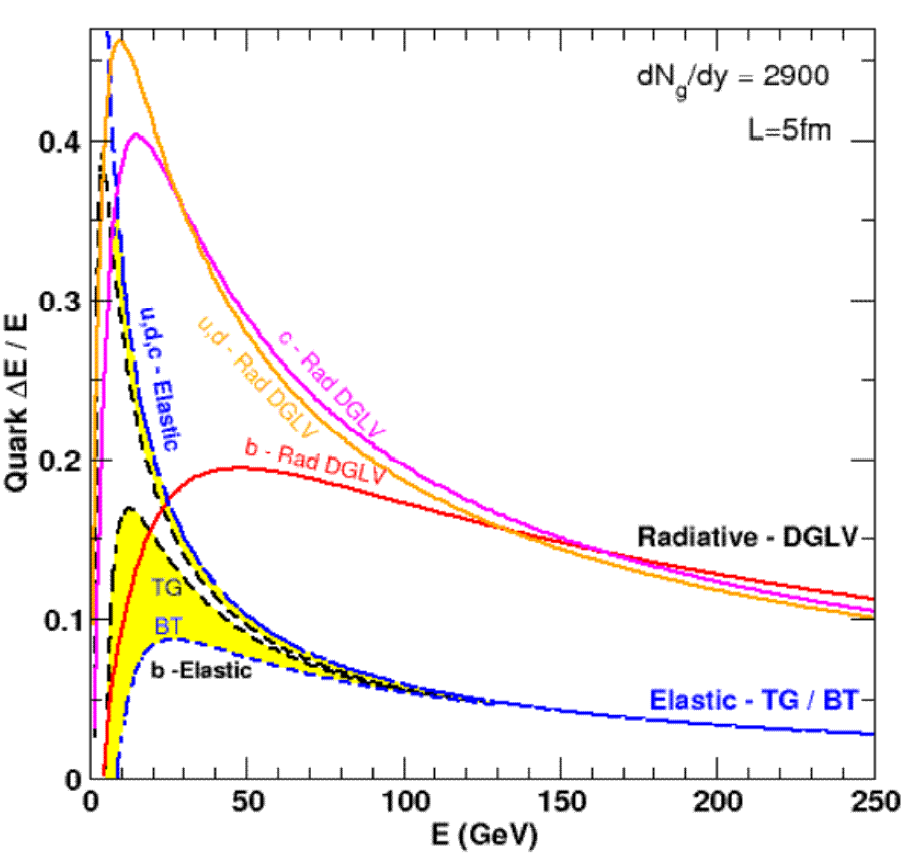 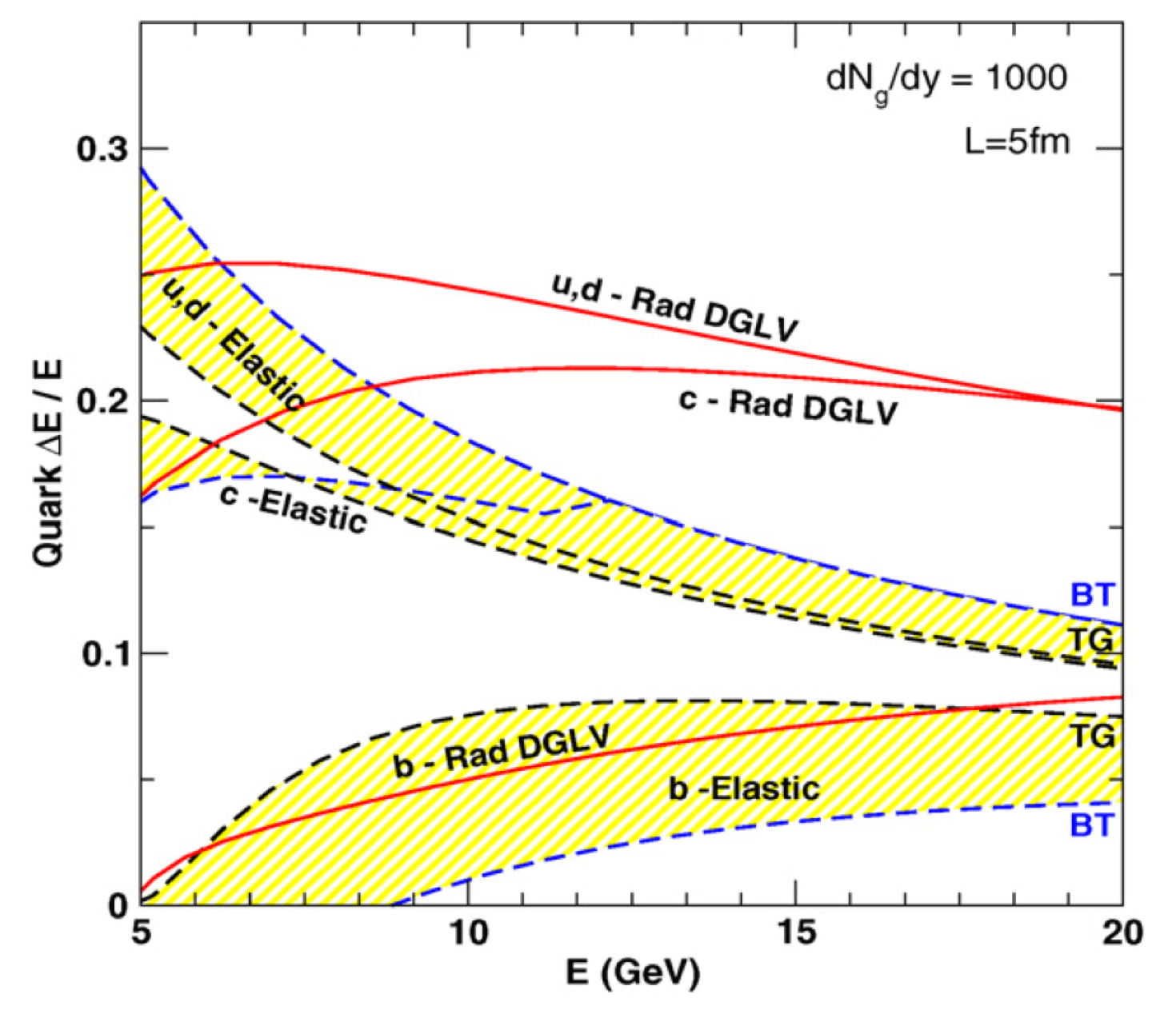 WAH, PhD Thesis, arXiv:1011.4316
Finite RHIC/LHC kinematics: both radiative and collisional energy loss processes are important for pT ~ 5 GeV/c and higher
12/3/12
Kruger 2012
22
Compare to RHIC & LHC
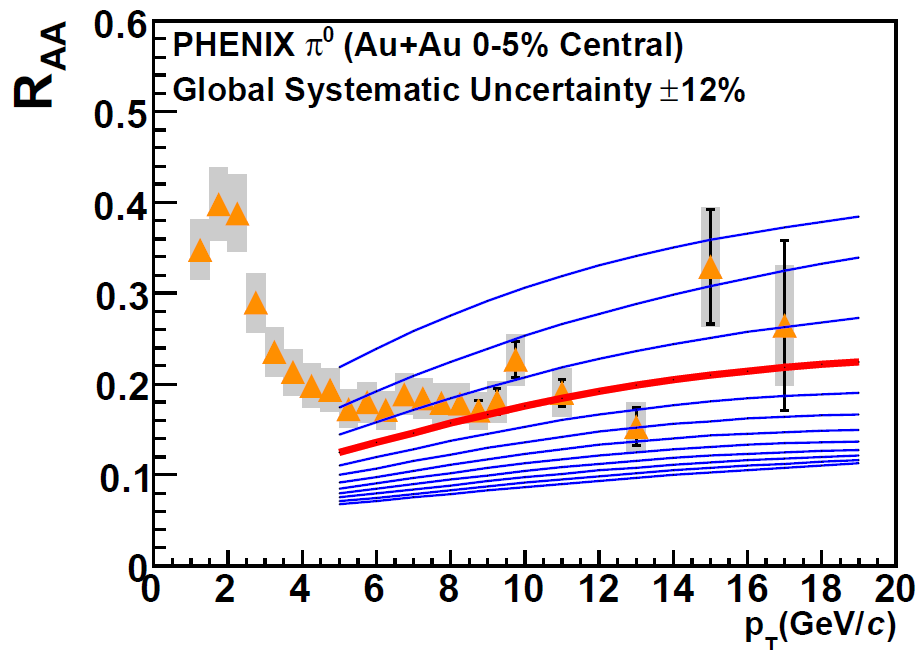 Use WHDG
conv. Rad + Coll
RHIC RAA: not unreasonable rmed
dNg/dy = 1400+200
as = 0.3, fixed
1400-375
PHENIX, PRC77 (2008)
For LHC predictions: change only rmed ∝dNch/dh
12/3/12
Kruger 2012
23
Set Scale for our Expectations
NLO pQCD in pp System ~ factor of 2
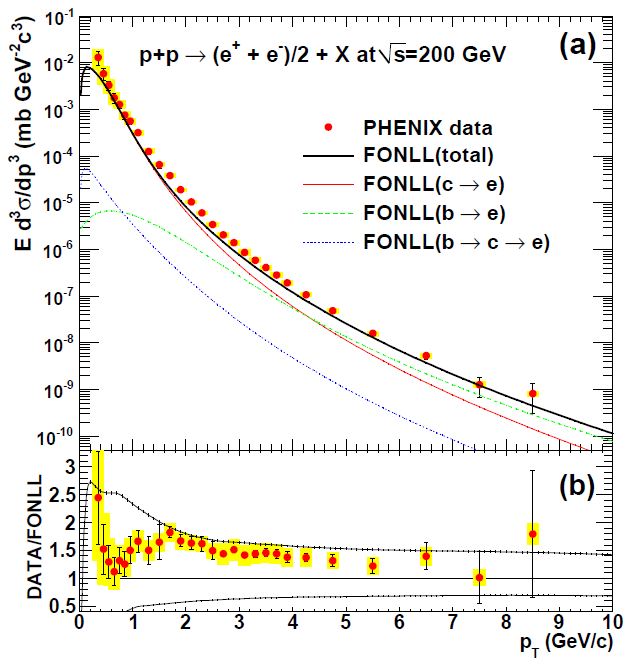 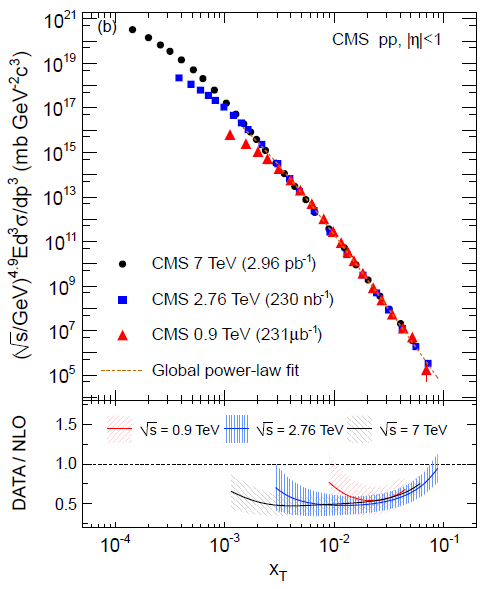 PHENIX, PRC84 (2011)
CMS, EurPhysJC72 (2012)
12/3/12
Kruger 2012
24
Global Qualitative Agreement
LO pQCD E-loss correct to factor ~2
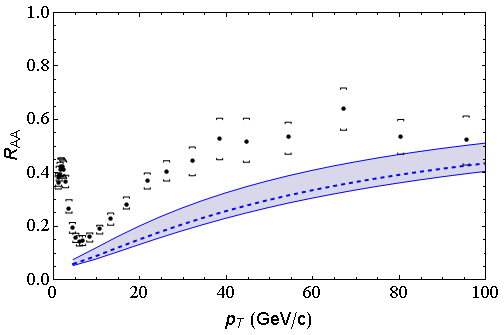 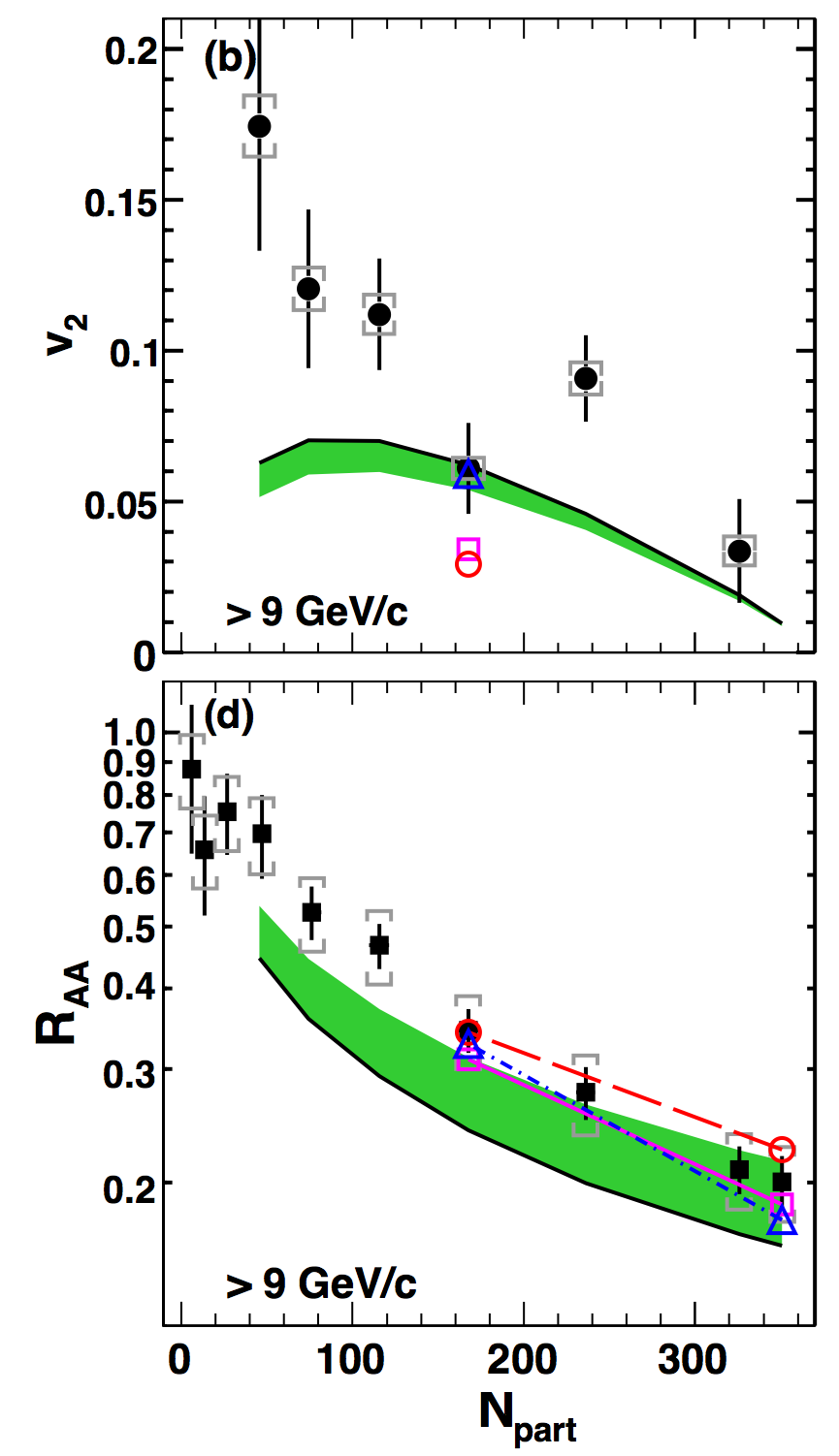 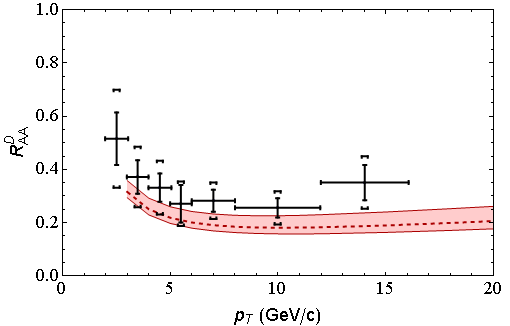 LHC
CMS h± 0-5%
WHDG p0
LHC
ALICE D
WHDG D
RHIC
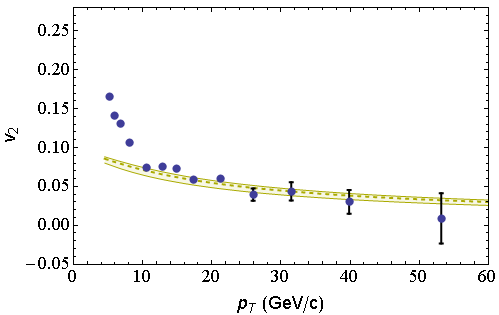 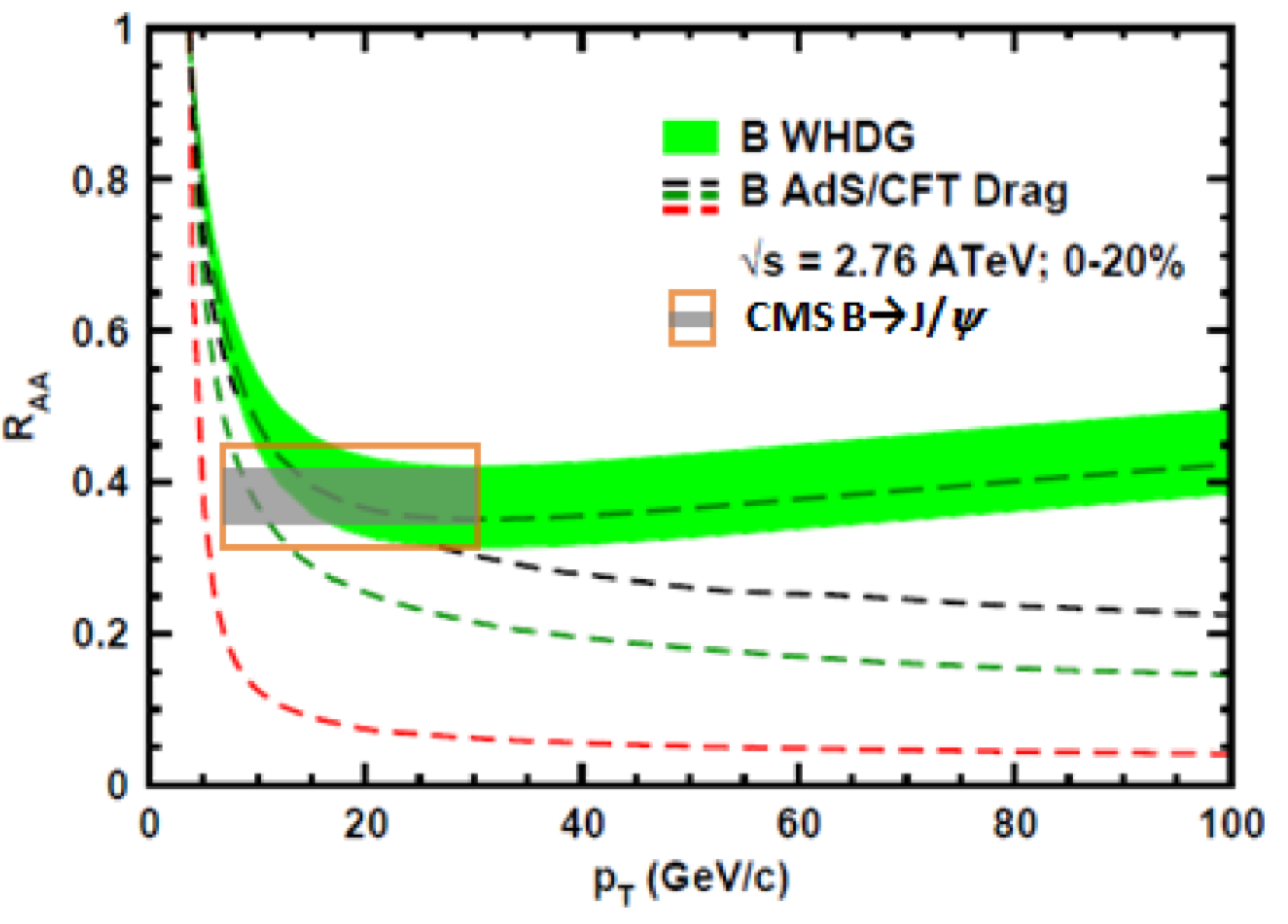 RHIC
LHC
CMS h± 40-50%
WHDG p0
LHC
CMS, Eur.Phys.J. C72 (2012)
CMS, arXiv:1204.1850
ALICE, arXiv:1203.2160
CMS, JHEP 1205 (2012) 063
PHENIX PRL105 (2010)
12/3/12
Kruger 2012
25
Does pQCD or AdS Yield Correct Mass & Momentum Dependecies at LHC?
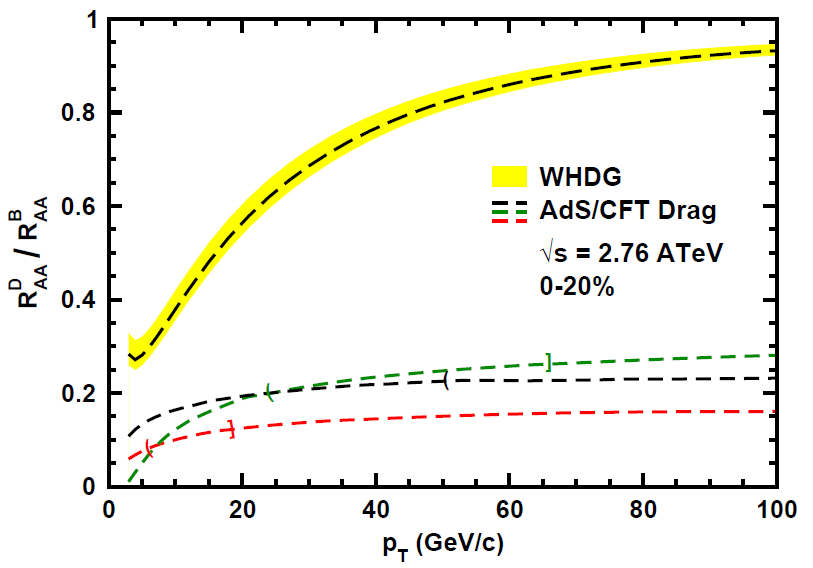 WAH, PANIC11 (arXiv:1108.5876)
T(t0): “(”, corrections likely small for smaller momenta
Tc: “]”, corrections likely large for higher momenta
Qualitatively, corrections to AdS/CFT result will drive double ratio to unity
See also: 
WAH, M. Gyulassy, PLB666 (2008)
12/3/12
Kruger 2012
26
Conclusions
Exciting times in HI physics!
Difficult to reconcile AdS/CFT with new LHC data
Tends to oversuppress: corrections, fluctuations?
LHC & RHIC converging on picture of pQCD E-loss in sQGP
LO thermal pQCD qualitatively describes LHC single particle observables
Much interesting research to do!
12/3/12
Kruger 2012
27
12/3/12
Kruger 2012
28
Qualitative Expectations for E-loss
Energy loss decreases with MQ
 DEb < DEc < DEu,d < DEg
For experts: not always true for pQCD
	(tform decreases with MQ)
DOES NOT IMPLY RAA ORDERING
For approx. power law production and energy loss probability P(e), e = (Ei - Ef)/Ei


Larger n => smaller RAA for same energy loss
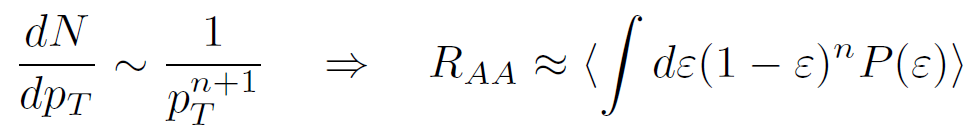 12/3/12
Kruger 2012
29
Importance of Production
HQ production spectra softer than lights
=> Nontrivial ordering of RAA(pT)
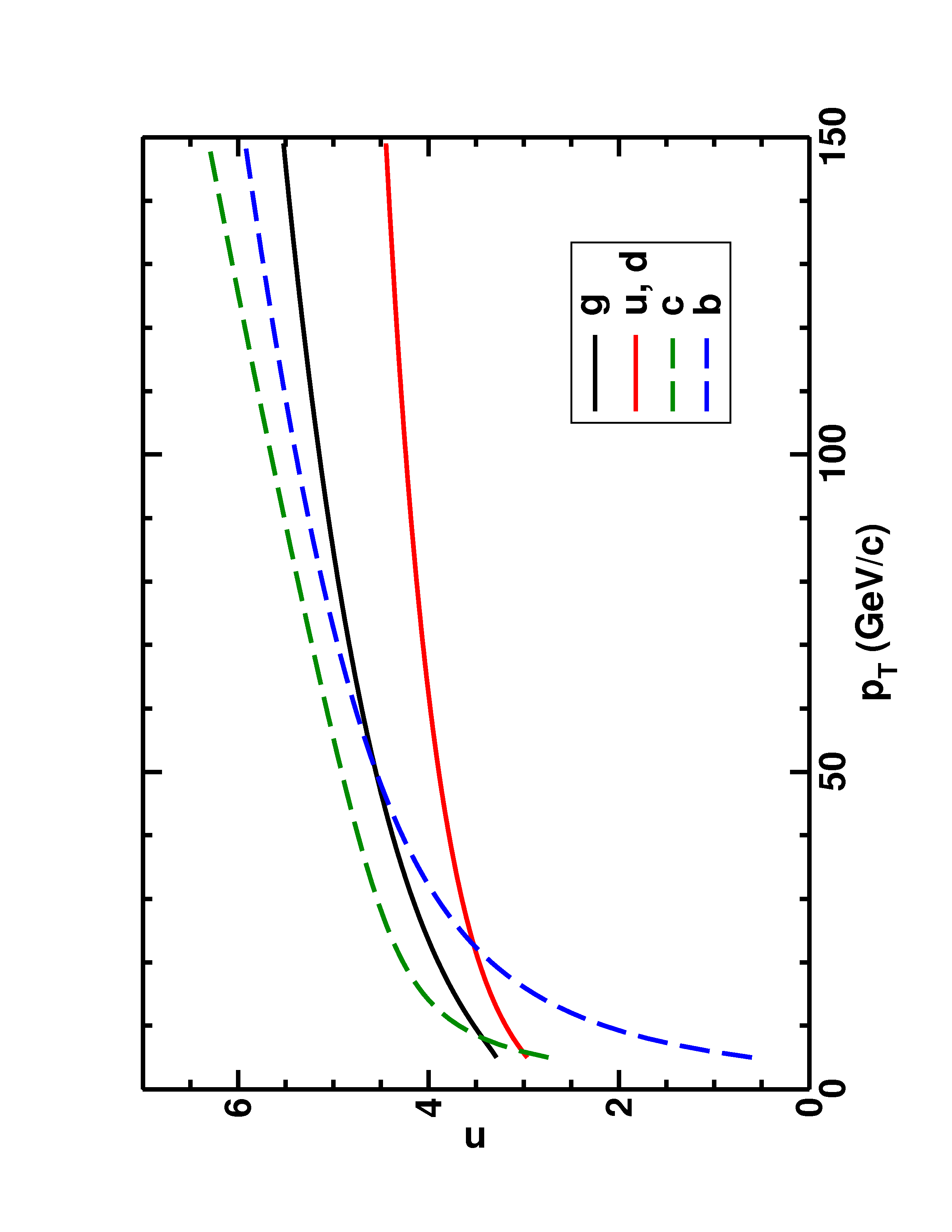 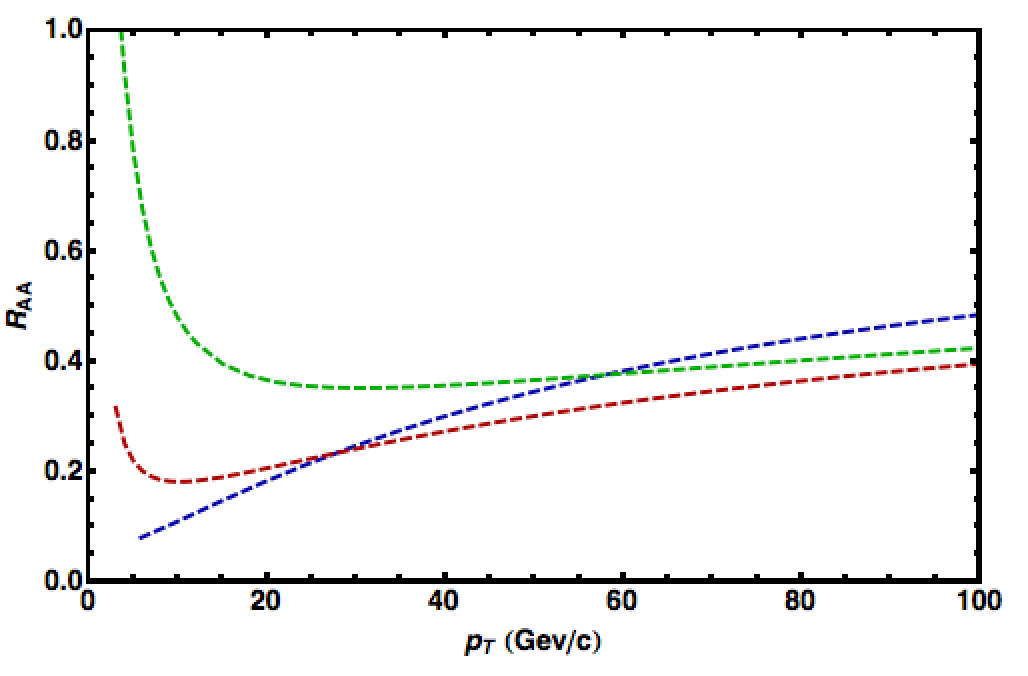 LHC
0-20%
p0 WHDG
D WHDG
B WHDG
√s = 2.76 TeV
See also 
Buzzatti and Gyulassy, PRL 108 (2012)
NB: observe hadrons, not partons
p0’s are decay fragments of g, u, d
D’s from c; B’s from b
12/3/12
Kruger 2012
30